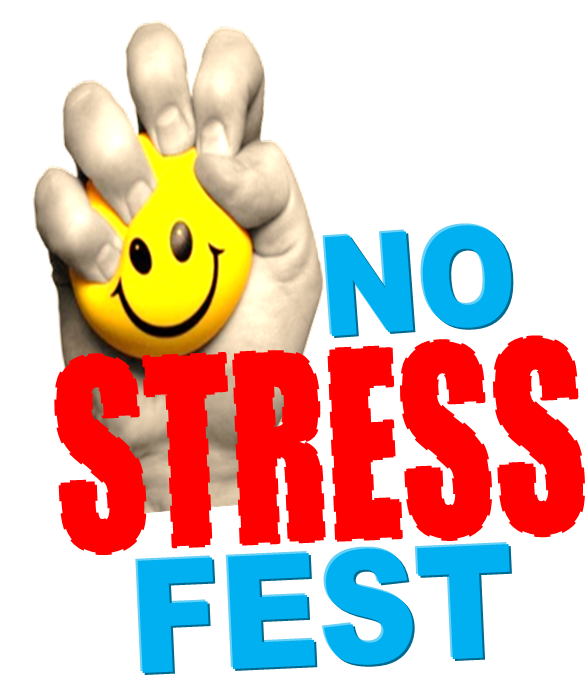 Saturday
November 16, 2013
10:00 am to 3:00 pm
Academy Canada          Corner Brook
Have Fun,  Stress-Less  & Feel Better!
All are Welcome to Visit the Interactive Booths!
Healthy Snack Station
Make Your Own Trail Mix (10:00 to 12:00) 
Mini Pizzas (12:00 to 2:00) 
Afternoon Pick Me Up! (2:00 to 3:00) 

Make Your Own Stress Relievers 
Hand & Facial Scrubs 
Stress Balls 
Flubber & Play Dough

Relaxation Corner Relaxation Techniques to do at home – 
Music, Mindfulness, Self Massage

Your Mind & Art - Graffiti Wall 
Experience the Therapeutic Benefits of Art

Photo Booth Fun Capture your stress free moment! 

Kids’ Zone Events                                                                 Face Painting, Worry Warriors
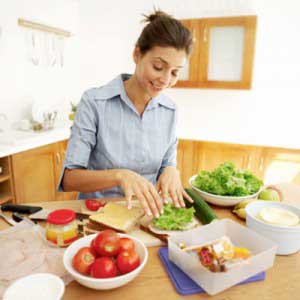 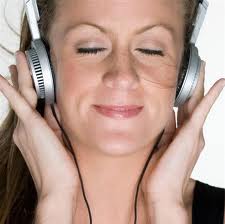 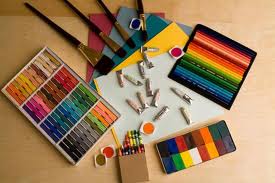 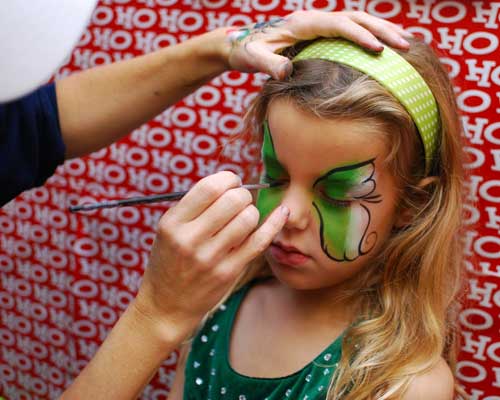 Enjoy Mocktails, Smoothies & Fruit Lollipops!
Everyone Welcome!

Admission                  is FREE
Door Prizes!
For more information, email:
@gmail.com